Ichthyology
Bioenergetics model
reporter:陈秀娟
01
What is bioenergetics model?
bioenergetics model
The significience of studies on bioenergetics model
02
CONTENTS
An example of studies on bioenergetics model in fish
03
[Speaker Notes: It may seem unfamiliar to us at first to see this term, but in fact, we have a basic understanding of such concepts as early as high school biology courses, when textbooks called it the energy flow of ecosystems]
PART 01
What is bioenergetics model?
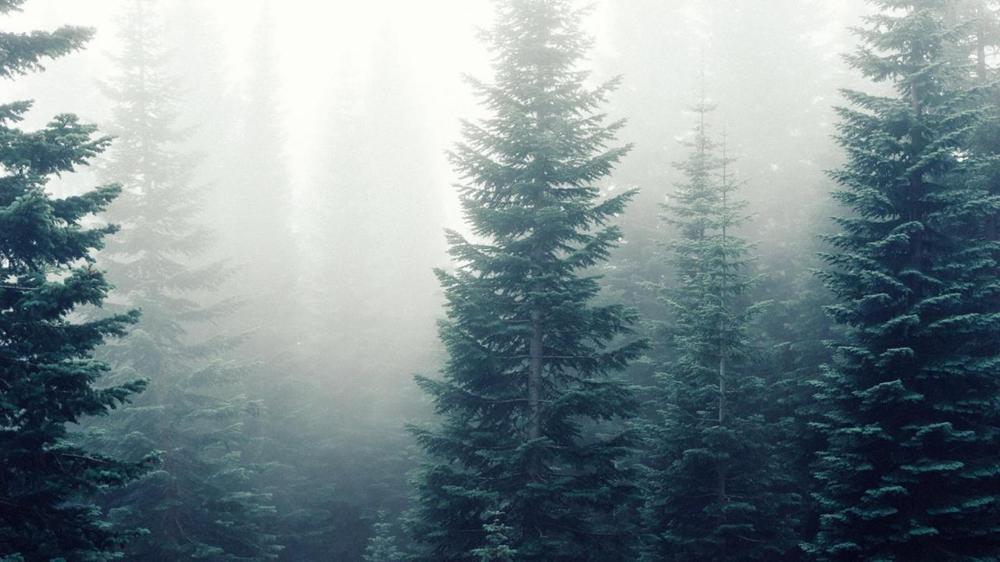 Definition of bioenergetics model
the model that describe the biology of energy transformations and energy exchanges within and between living things and their environments
Application

It is mainly used in three areas.

1.Energy conversion during biochemical processes and cellular activity

2.Energy conversion between different trophic levels in ecosystems

3.Energy conversion at the individual animal level
[Speaker Notes: It may seem unfamiliar to us at first to see this term, but in fact, we have a basic understanding of such concepts as early as high school biology courses, when textbooks called it the energy flow of ecosystems]
Phylogeny

Foreign research on fish bioenergetics is relatively early

1914        Ege & Krough            apply the principles of bioenergetics to fish

1939        Ivlev                           study the  bioenergetics of Cyprinus carpio

1956        Winberg                     put forward the bioenergetics equation                          C=E+R+P

1967        Warren & Davis          improve the equation on the basis of the former           C=F+U+SDA+RS+RA+G


1980+      Domestic research on fish bioenergetics is carried out.
[Speaker Notes: It may seem unfamiliar to us at first to see this term, but in fact, we have a basic understanding of such concepts as early as high school biology courses, when textbooks called it the energy flow of ecosystems]
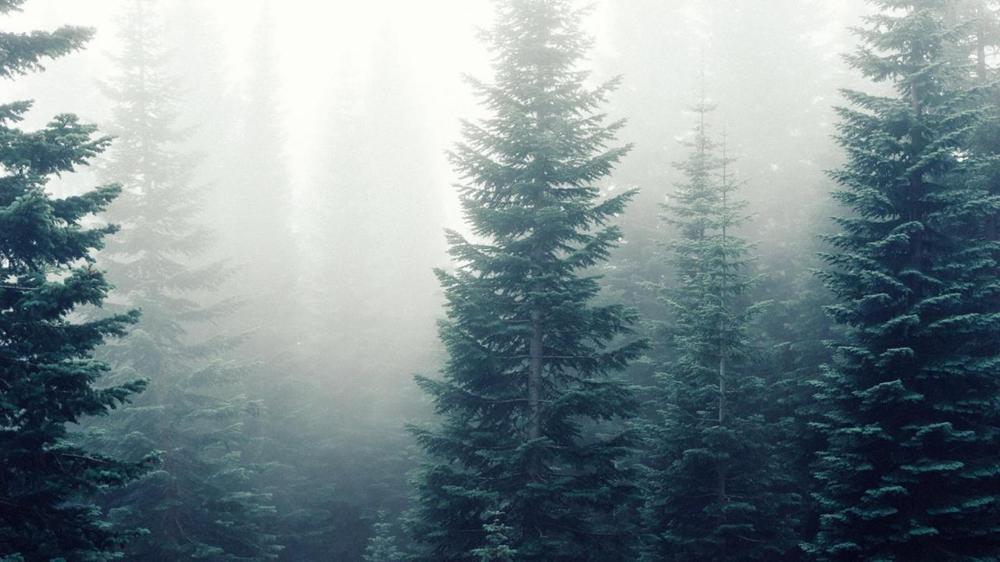 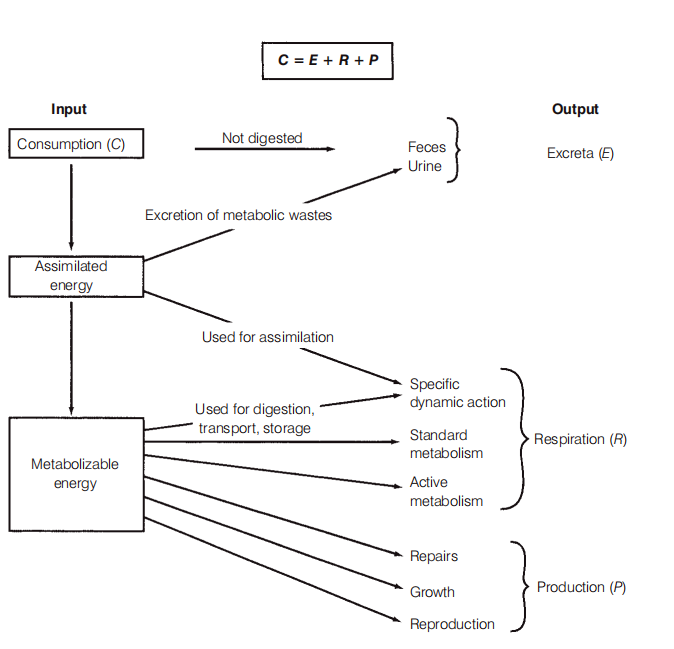 C is the energy consumed, E is the energy excreted, 
R is the energy used in respiration, and P is the energy 
remaining for production.
C = E + R + P
C is the energy consumed

E is the energy excreted 

R is the energy used in respiration 

P is the energy remaining for production.
This equation was first proposed by scientists Winberg based on ichthyology.
[Speaker Notes: It may seem unfamiliar to us at first to see this term, but in fact, we have a basic understanding of such concepts as early as high school biology courses, when textbooks called it the energy flow of ecosystems]
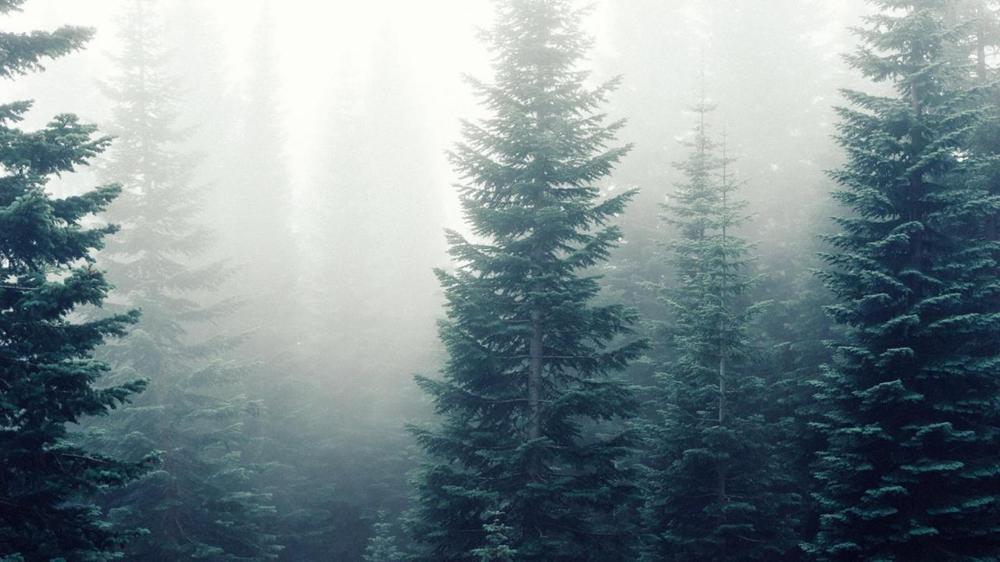 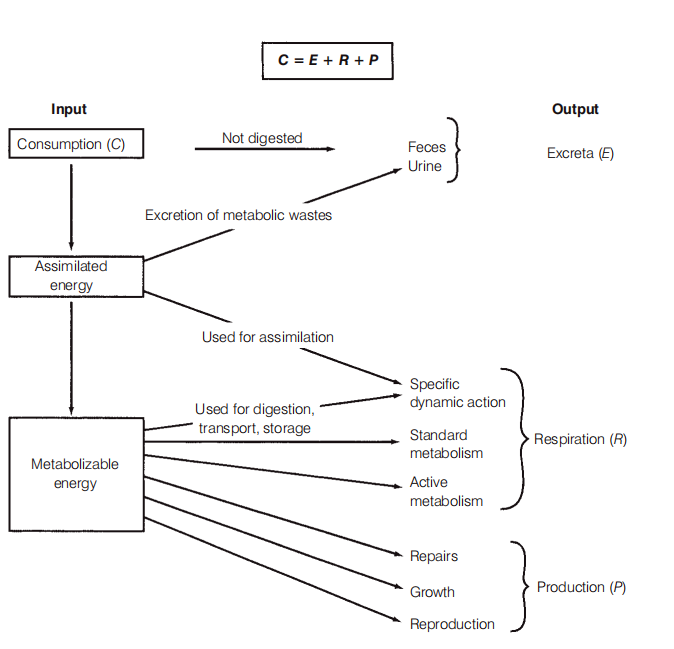 C is the energy consumed, E is the energy excreted, 
R is the energy used in respiration, and P is the energy 
remaining for production.
Several methods can be used to determine the energetic content of food items, waste products, or components of fish growth such as tissue or gametes
The energetic costs of different activities can be estimated 

by direct calorimetry 
(measuring the heat produced by an organism)

by some form of indirect calorimetry
(such as measuring oxygen consumption)
[Speaker Notes: It may seem unfamiliar to us at first to see this term, but in fact, we have a basic understanding of such concepts as early as high school biology courses, when textbooks called it the energy flow of ecosystems]
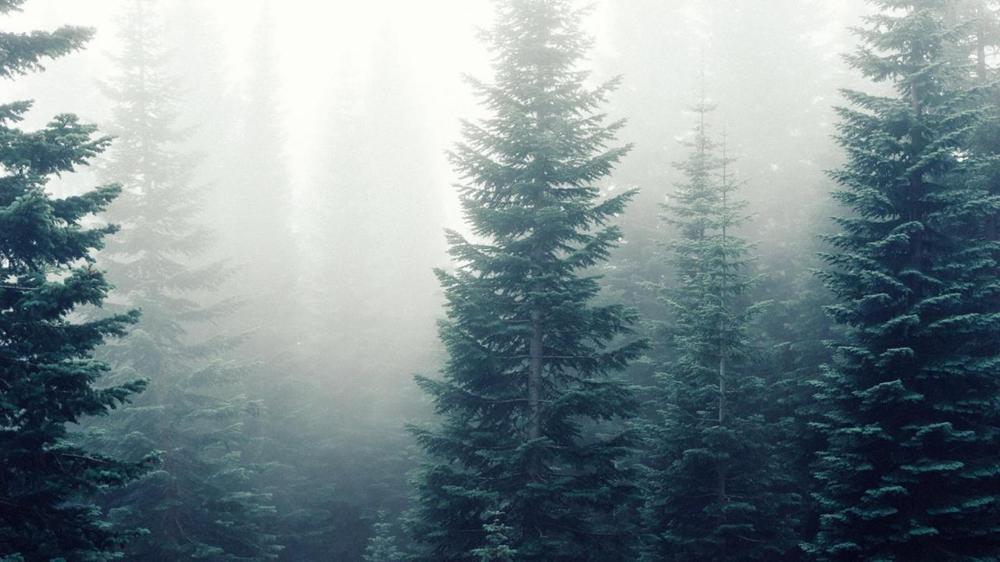 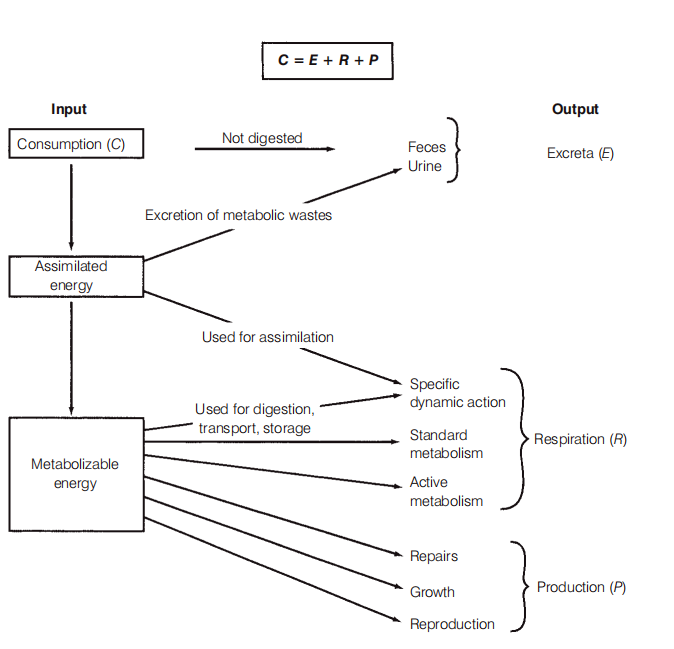 C is the energy consumed, E is the energy excreted, 
R is the energy used in respiration, and P is the energy 
remaining for production.
Influencing factors


1.temperature

2. absorption efficiency (or digestibility)

3.salinity

4.weight 
  
5.gender

6.environment
[Speaker Notes: It may seem unfamiliar to us at first to see this term, but in fact, we have a basic understanding of such concepts as early as high school biology courses, when textbooks called it the energy flow of ecosystems]
PART 02
The significience of studies on bioenergetics model
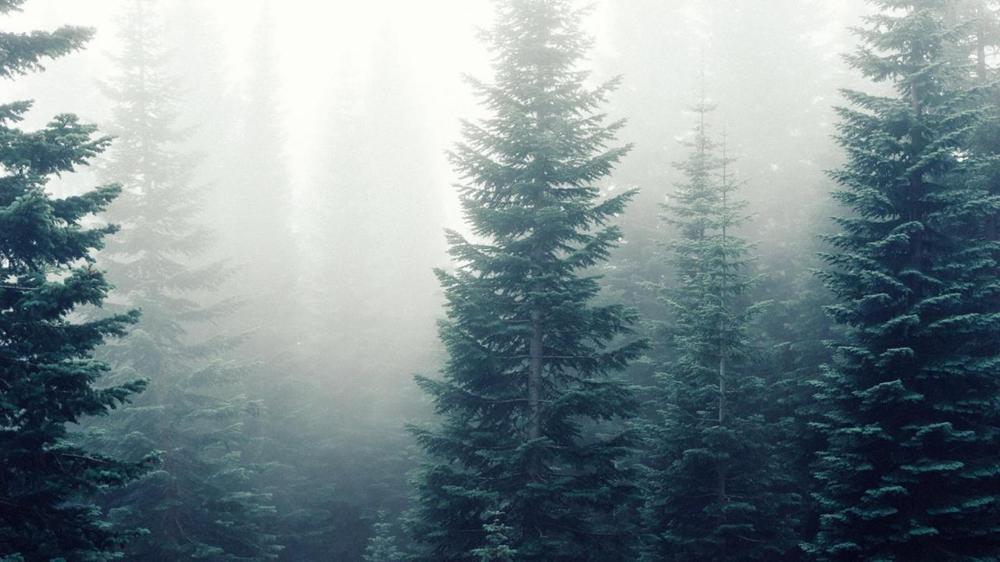 The significience of studies on bioenergetics model
1.Bioenergetics models can aid in understanding energy intake and utilization.
 
2.Bioenergetics models be useful in understanding how energy is allocated, and may be used to estimate the impacts of environmental alterations on rare species

3. Bioenergetics models of individual species can be used to construct community bioenergetic models,
[Speaker Notes: It may seem unfamiliar to us at first to see this term, but in fact, we have a basic understanding of such concepts as early as high school biology courses, when textbooks called it the energy flow of ecosystems]
PART 03
An example of studies on bioenergetics model in fish
The study of bioenergetics of the Grass Carp

Characteristics
1.a high consumption
2.high metabolic expenditure
3.low growth efficiency
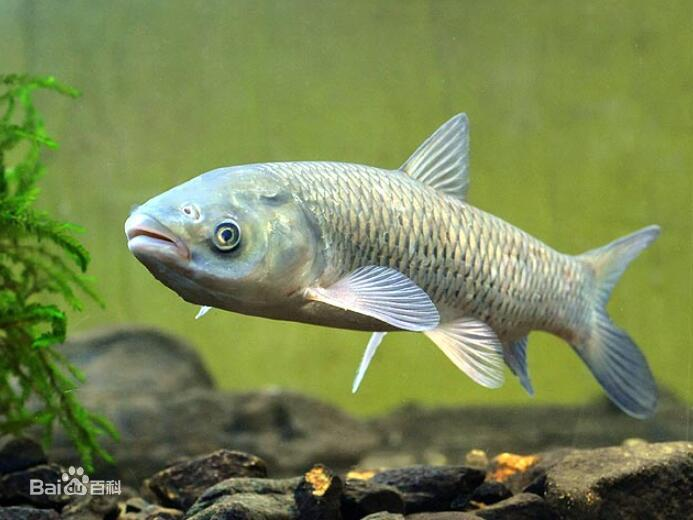 Four aspects
1.Is grass carp herbivorous or omnivorous?

2.Effects of feeding level on growth and energy budget of juvenile grass carp

3.Effects of temperature on growth and energy budget of grass carp juveniles

4.Effects of body weight on growth and energy budget of juvenile grass carp
Is grass carp herbivorous or omnivorous?
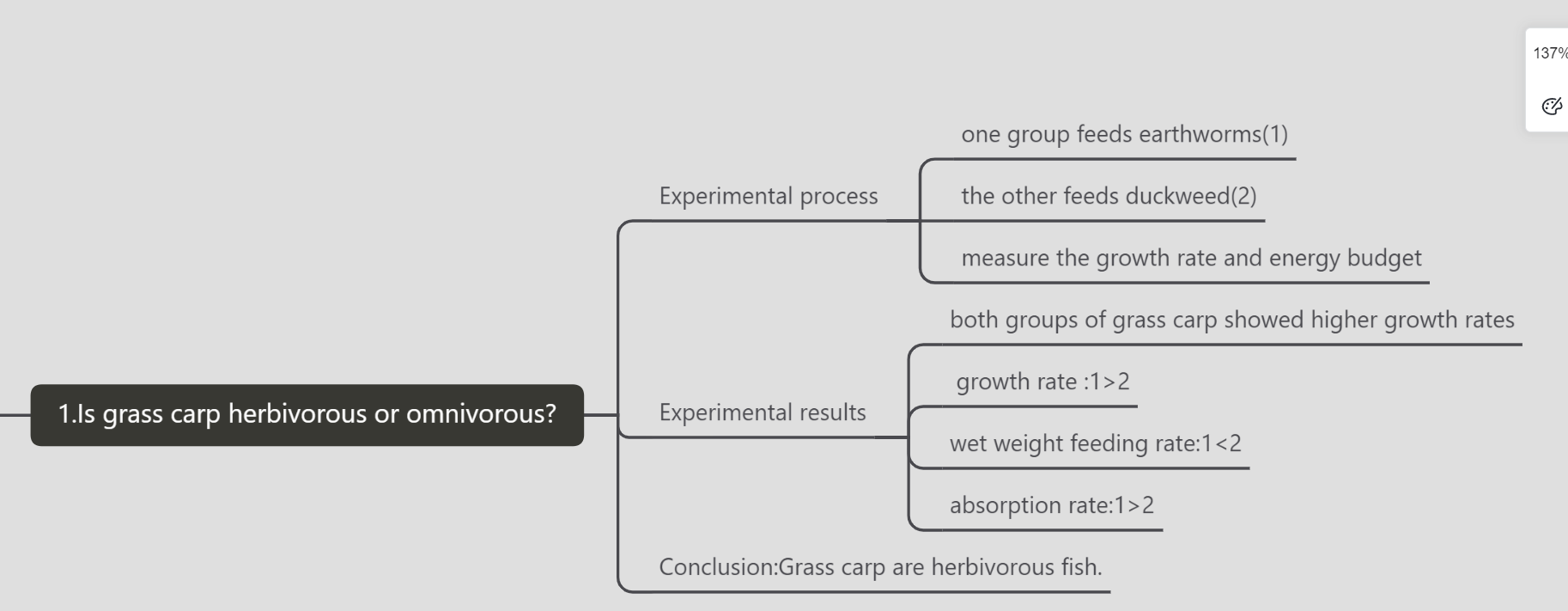 Effects of feeding level on growth and energy budget of juvenile grass carp
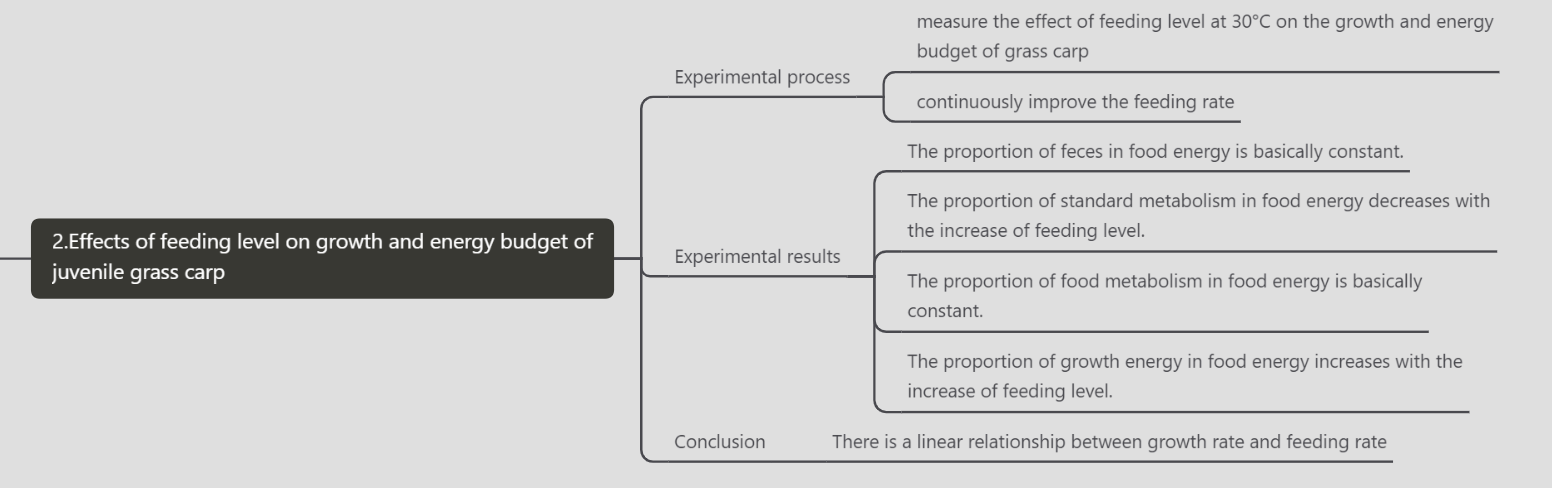 Effects of temperature on growth and energy budget of grass carp juveniles
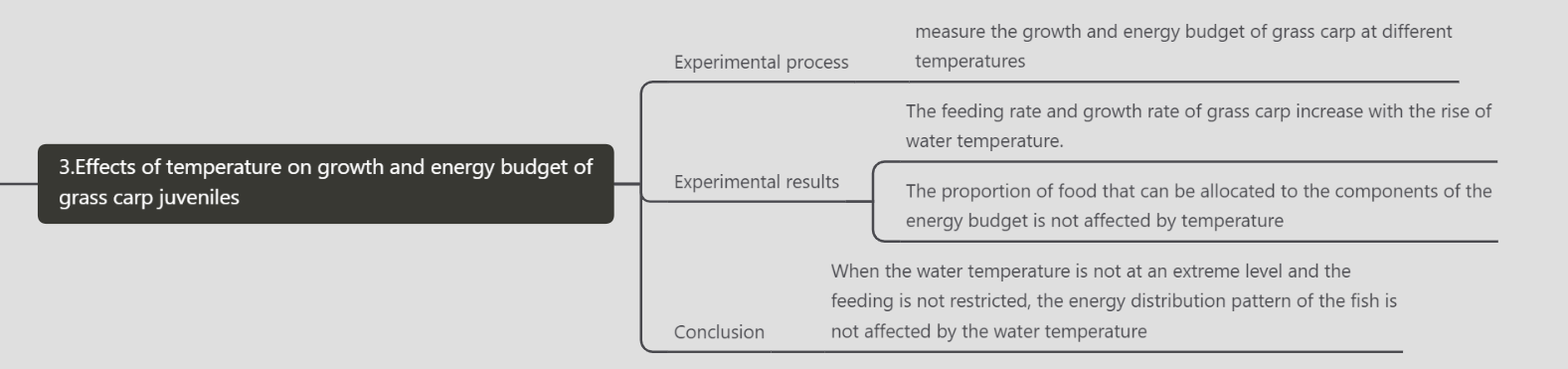 Effects of body weight on growth and energy budget of juvenile grass carp
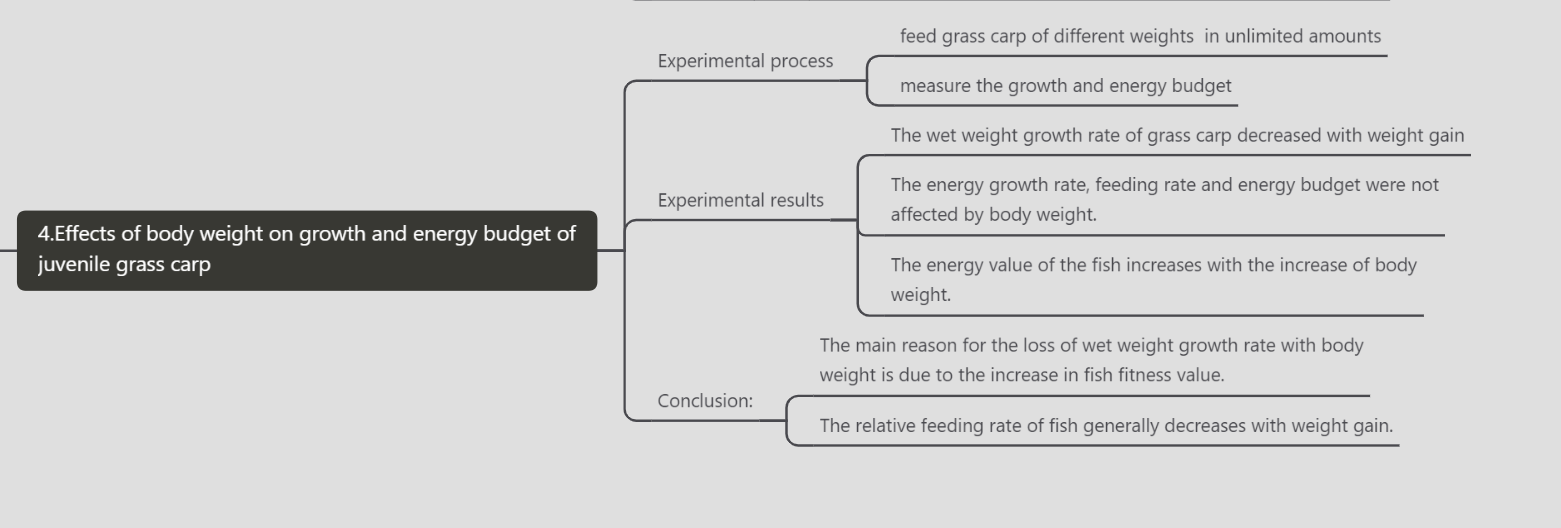 Ichthyology
Thanks for your listening